Recipe for success
Explicit teaching
NSW Department of Education
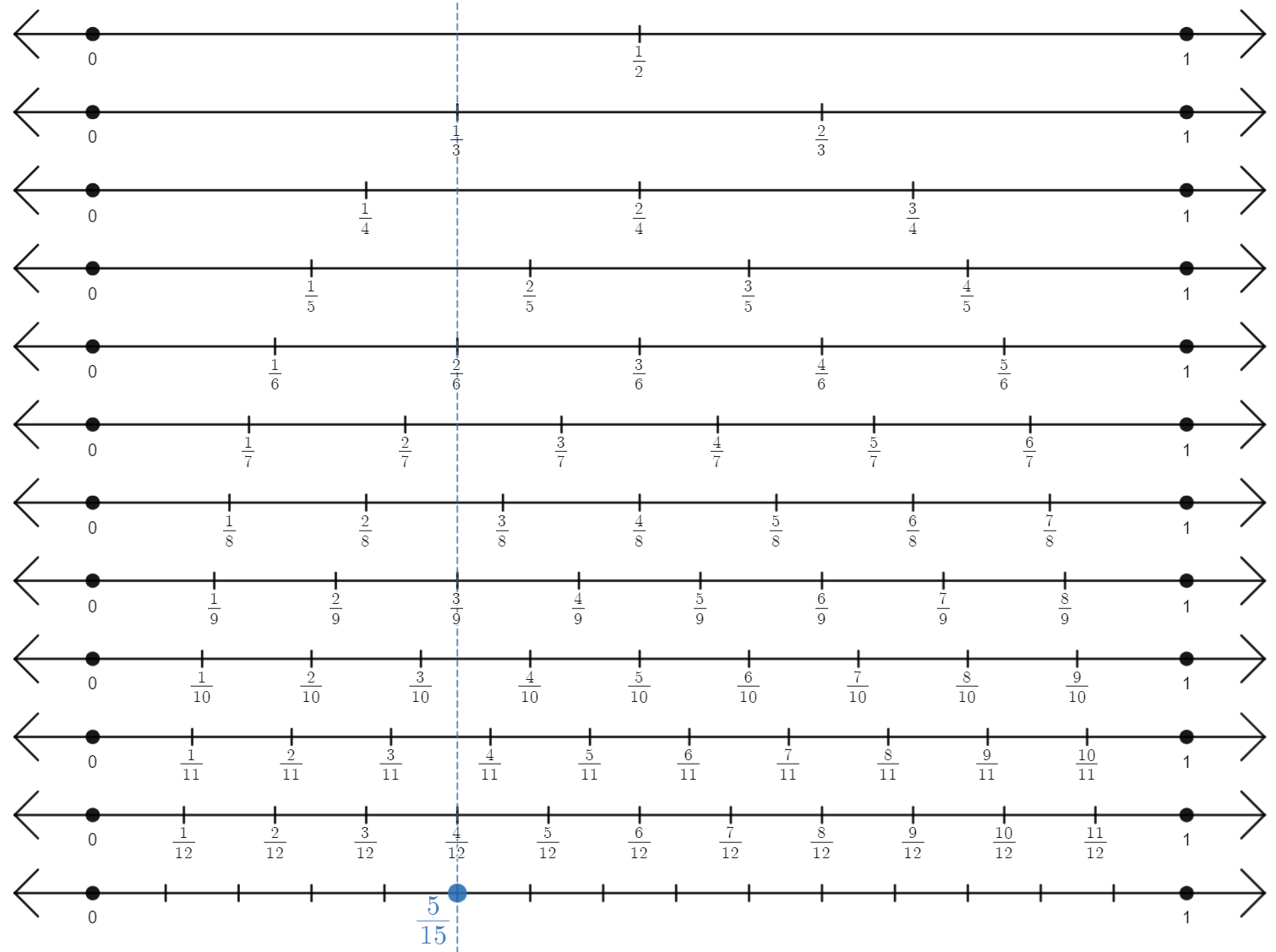 Summarise (1)
Fraction wall 1
2
Example 1
Simplifying fractions repeatedly using common factors
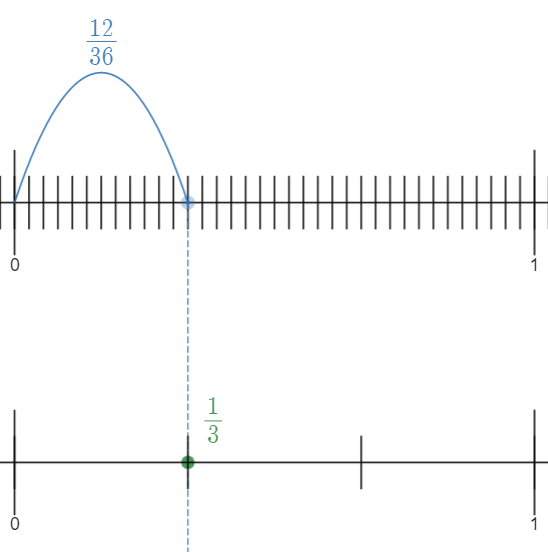 3
Prompts 1
Simplifying fractions repeatedly using common factors
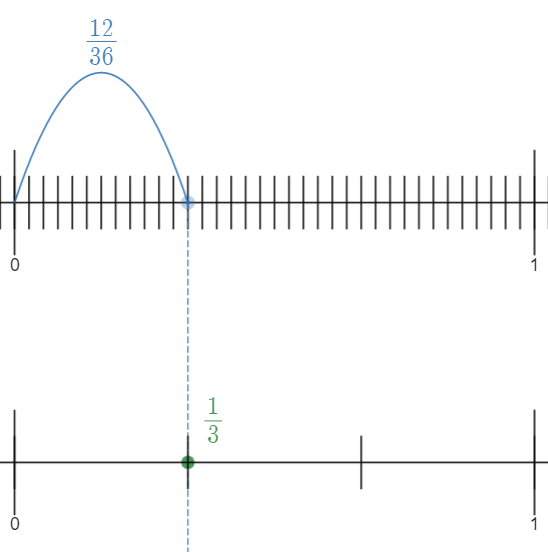 Why are we dividing both the numerator and denominator by 2?
Why don’t we divide by 2 a third time?
How do the number lines relate to this working?
4
Your turn 1
Simplifying fractions repeatedly using common factors
5
Solutions 1
Your turn solutions – Simplifying fractions repeatedly using common factors
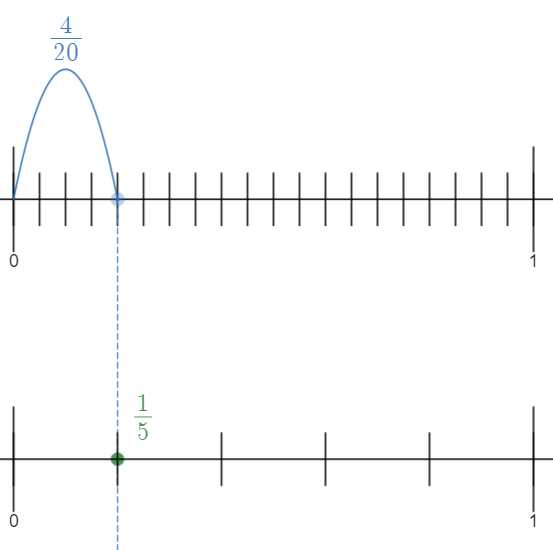 6
Example 2
Simplifying fractions by using the highest common factor
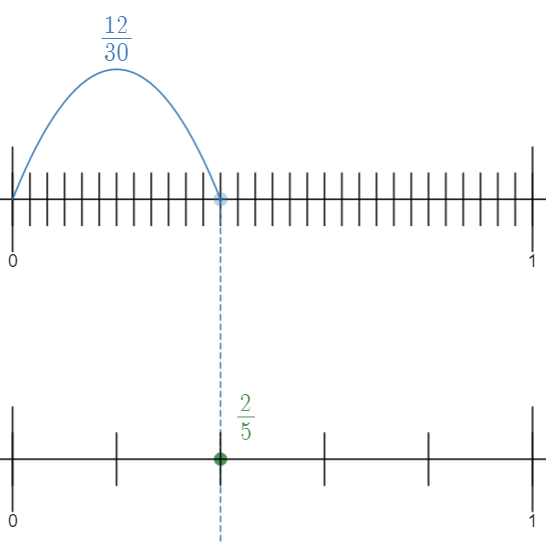 7
Prompts 2
Simplifying fractions by using the highest common factor
Why is 6 circled?
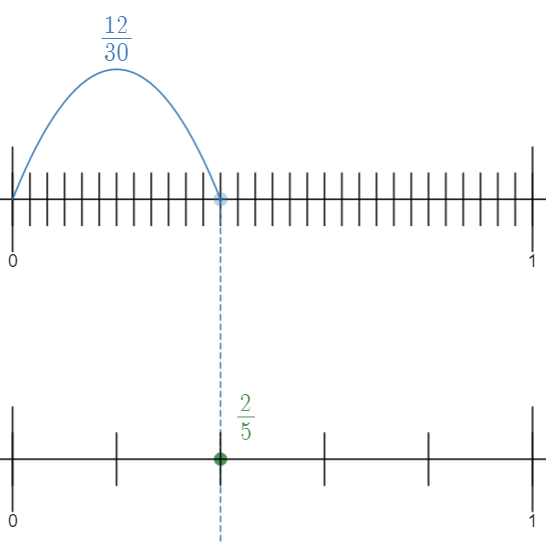 How does dividing by 6 help us simplify the fraction?
How do the number lines relate to this working?
8
Your turn 2
Simplifying fractions by using the highest common factor
9
Solutions 2
Your turn solutions – Simplifying fractions by using the highest common factor
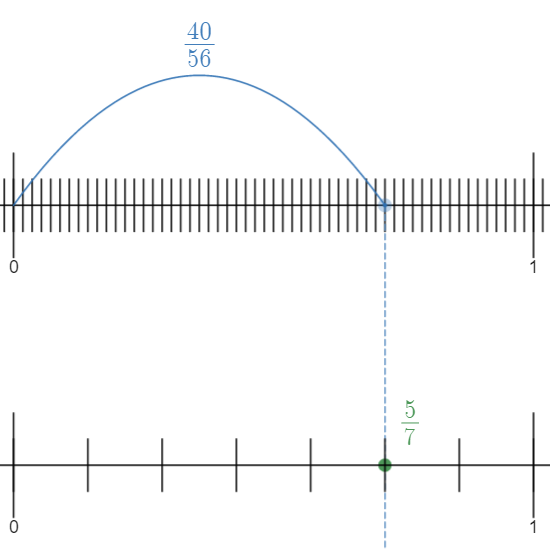 10